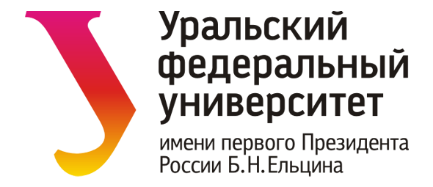 Формы и технологии обучения в филиале УрФУ в г. Верхняя Салда
Расписание занятий можно посмотреть:
Из личного кабинета студента;
По номеру группы на сайте https://urfu.ru/ru/students/study/schedule/#student/
В группе Вконтакте https://vk.com/filial_urfu_vs 
На информационных стендах в филиале
1. Регистрация учетной записи
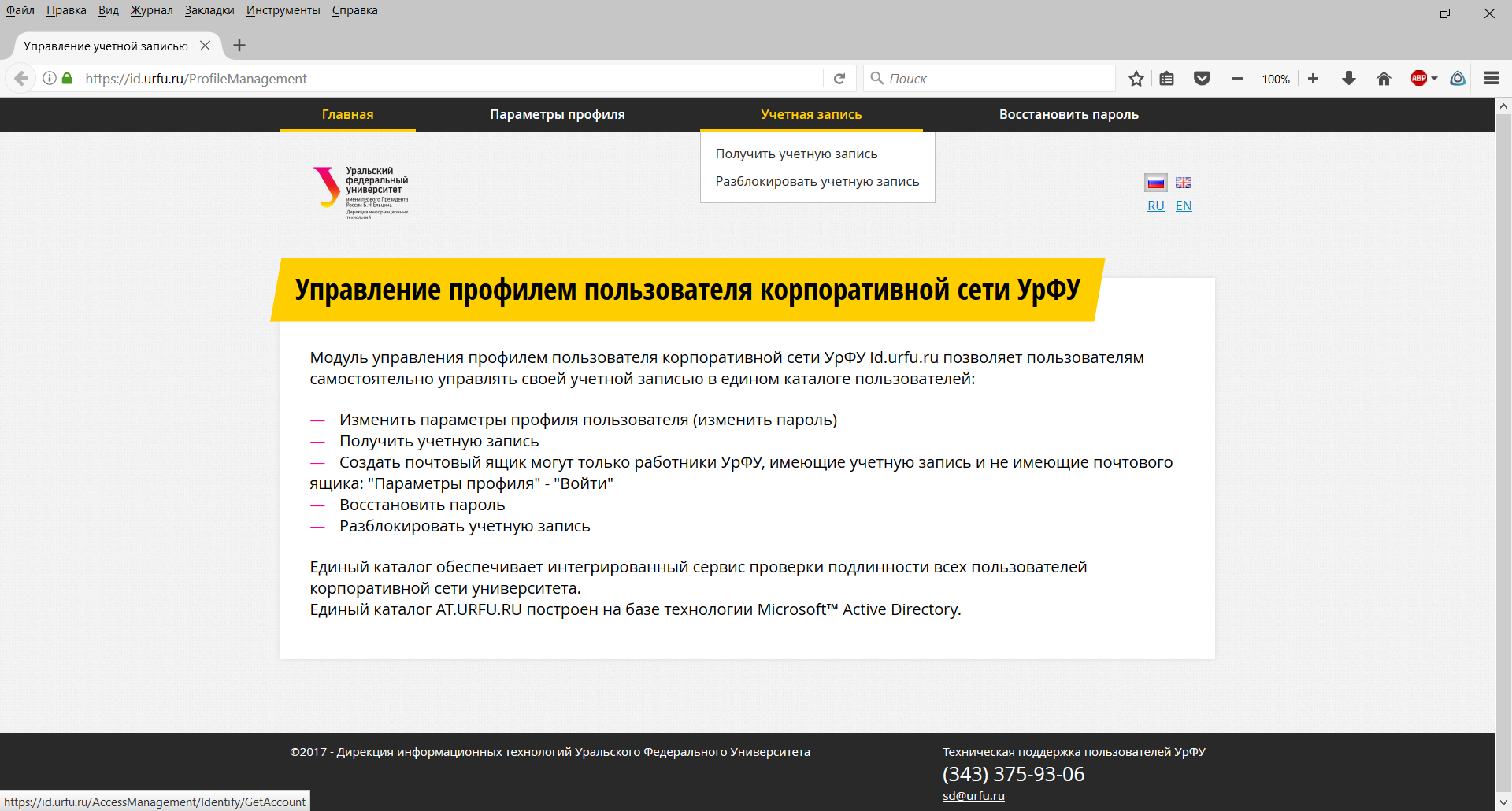 id.urfu.ru
Поле для ввода идентификатора
При отсутствии контактных данных – 
Направить ФИО, номер группы, номер 
телефона и e-mail на адрес:

medisonw@gmail.com
или
vk.com/medisonv
2. Личный кабинет студента

Используя полученную учетную запись, Вы можете зайти в личный кабинет студента istudent.urfu.ru, где
публикуется информация о расписании занятий, баллах БРС и прочем.
Дистанционная в форме вебинара с использованием сервисов connect.urfu.ru
В расписании занятия по данной формой обучения сопровождаются ссылкой формата connect.urfu.ru/room_##, где ## - номер комнаты
Пройдя по данной ссылке Вы можете войти на вебинар в качестве гостя, используя в качестве имени свои ФИО.
Дистанционная в форме вебинара с использованием сервисов connect.urfu.ru
Электронное обучение с использованием сервиса learn.urfu.ru
По нажатию на кнопку «Войти» откроется окно авторизации, где нужно будет ввести свои логин и пароль, полученные при регистрации на id.urfu.ru
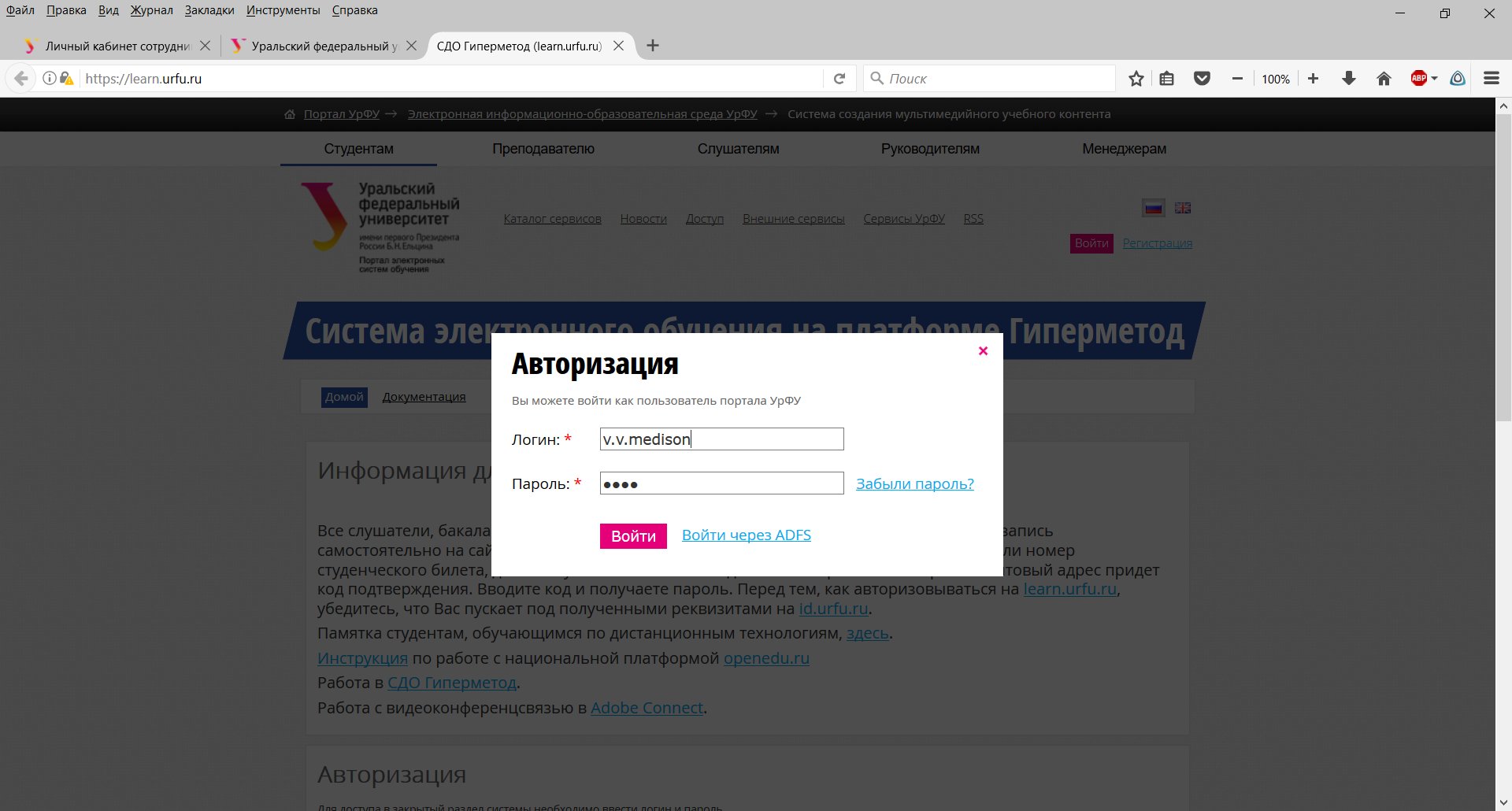 Электронное обучение с использованием сервиса learn.urfu.ru
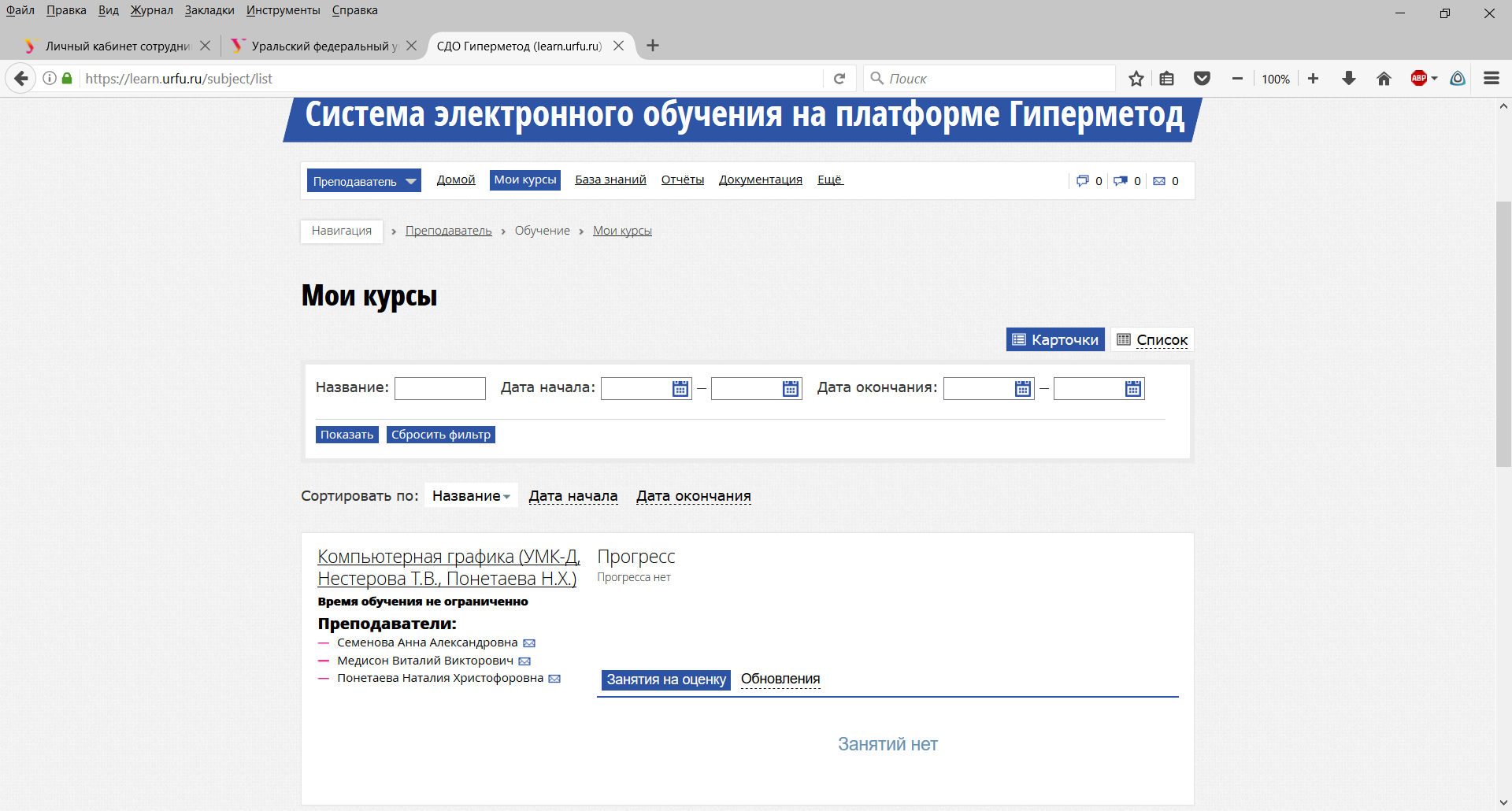 В разделе «Мои курсы» перечислены все курсы, на которые зачислена Ваша группа. В рамках курса студенты обязаны выполнять задания преподавателя в установленные сроки, и самостоятельно изучать теорию.
Электронное обучение с использованием портала openedu.ru
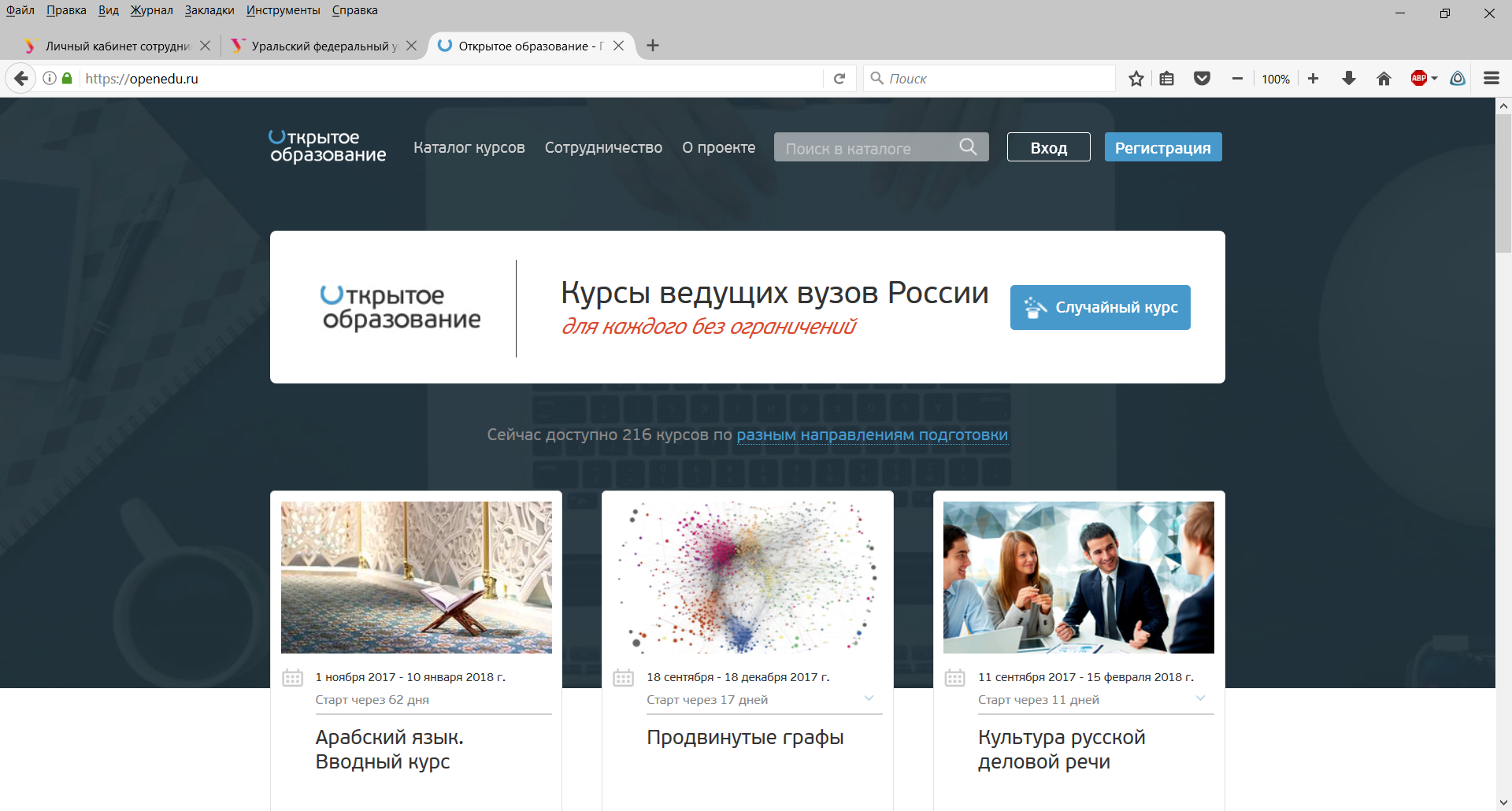 Электронное обучение с использованием портала openedu.ru
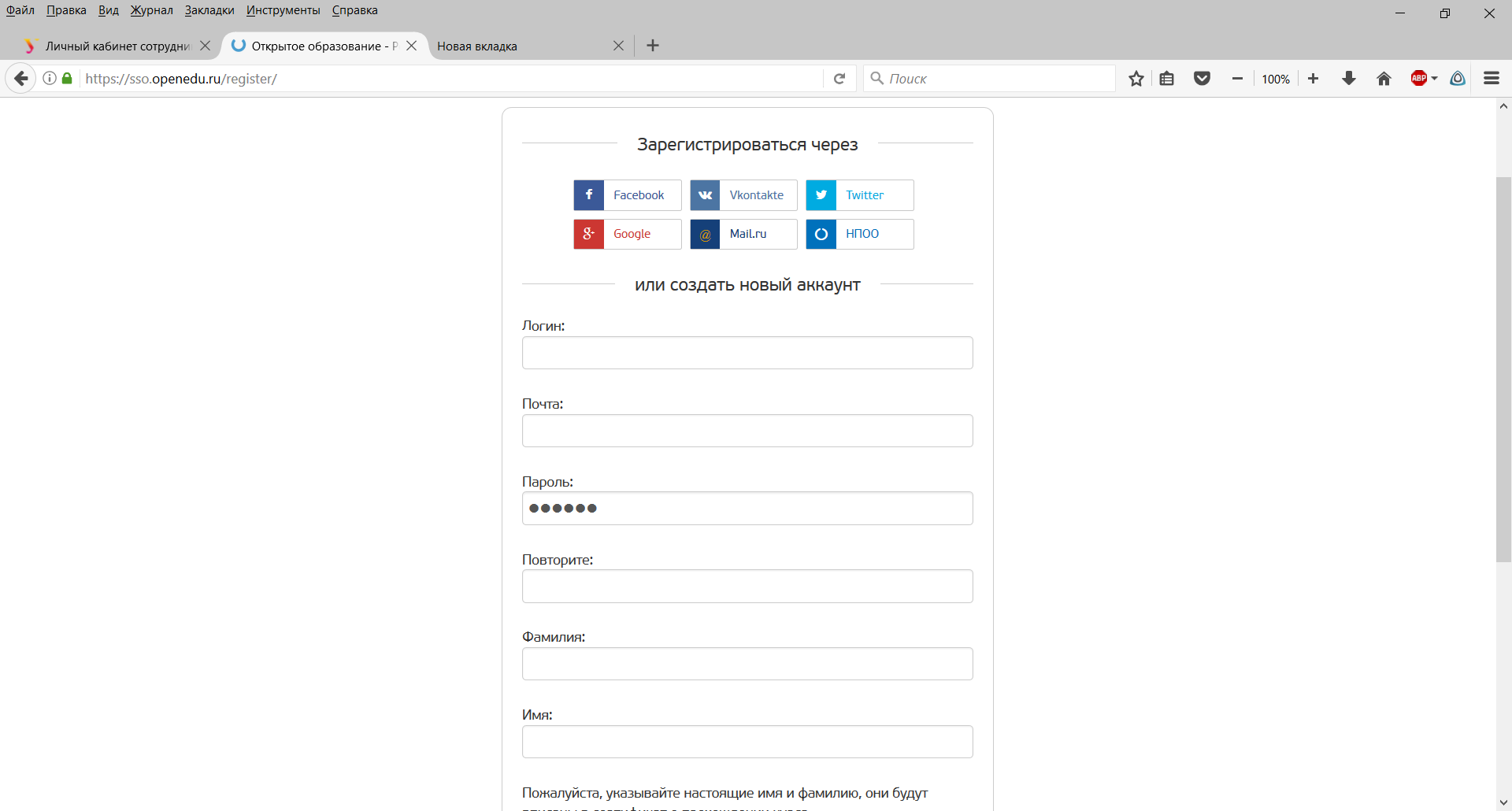 Необходимо зарегистрироваться после нажатия на кнопку «Регистрация»
В поле «Почта» необходимо указывать e-mail, полученный при регистрации на id.urfu.ru или иной e-mail, который необходимо будет сообщить старосте группы для формирования списка зарегистрированных на платформе.

Регистрация с использованием Facebook, Вконтакте, Twitter строго запрещена!
Электронное обучение с использованием портала openedu.ru
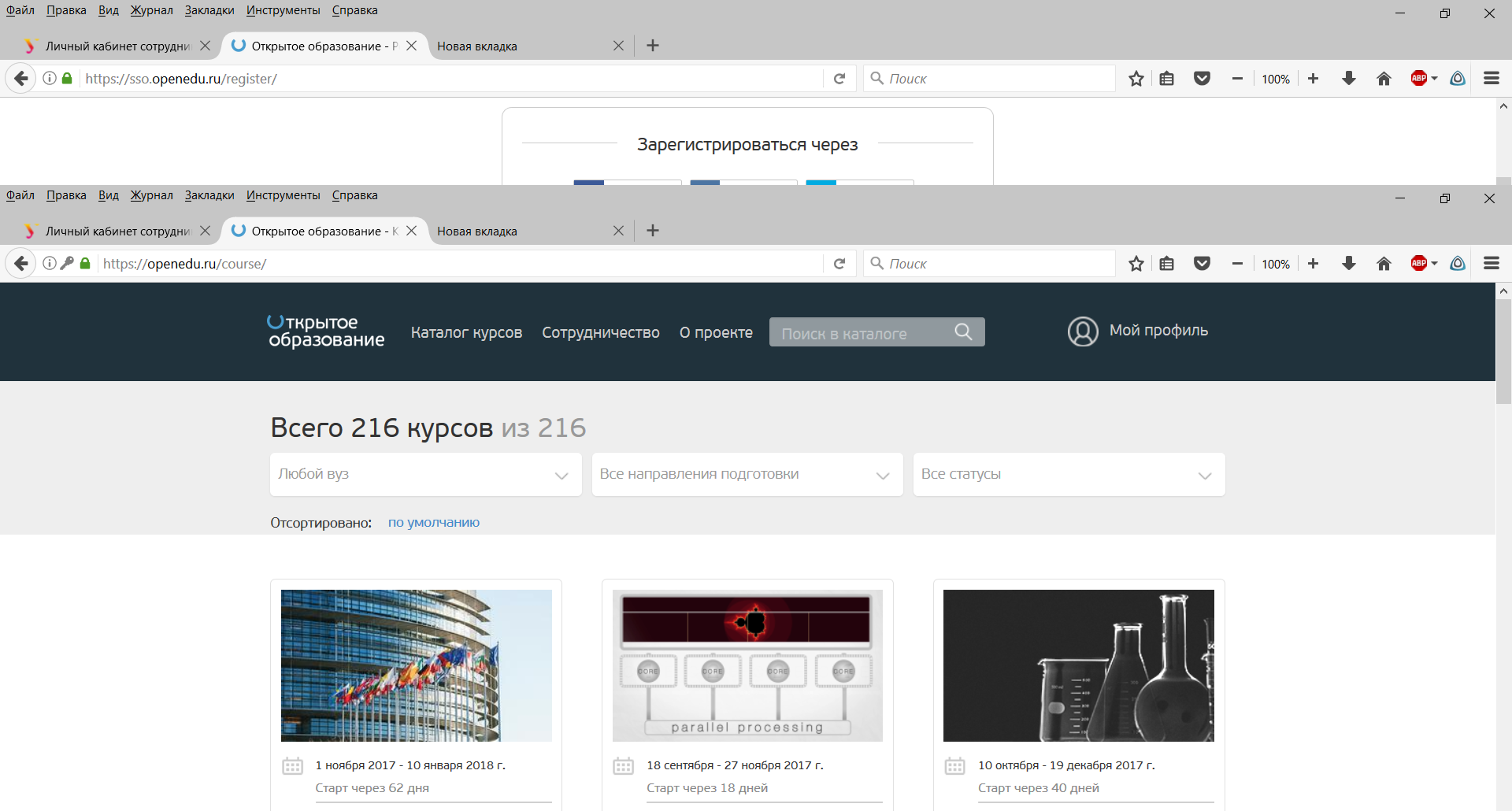 Контактные данные
Медисон Виталий, инженер

e-mail: medisonw@gmail.com или v.v.medison@urfu.ru
Vk: https://vk.com/medisonv
Telegram: https://t.me/tetrapotmelontea